Как можно улучшить стратегии профилактики суицидов в Беларуси: обзор рекомендаций ВОЗ и лучших международных практик.
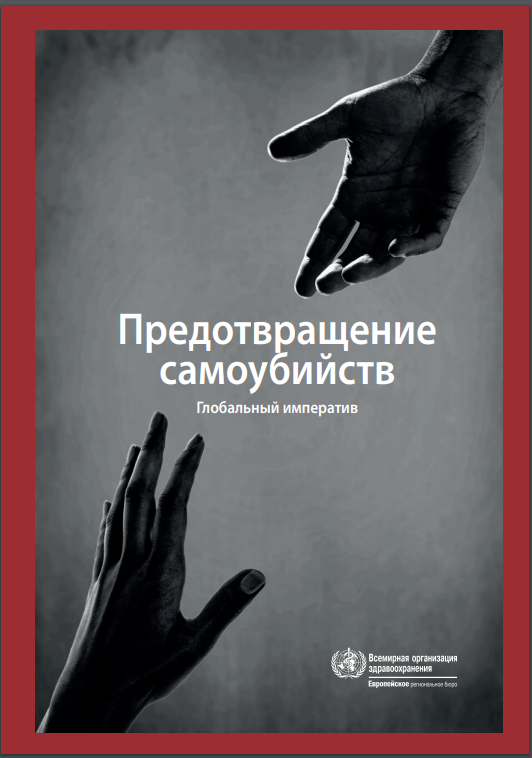 Валентин Русович
Координатор программ по общественному здравоохранению
Страновой офис ВОЗ в Беларуси

Минск, 
16 декабря 2020
[Speaker Notes: .]
Многосекторальный подход к профилактике самоубийств
 с позиций общественного здравоохранения 



Источник: Европейское региональное бюро ВОЗ. Предупреждение самоубийств. Глобальный императив. 2014.
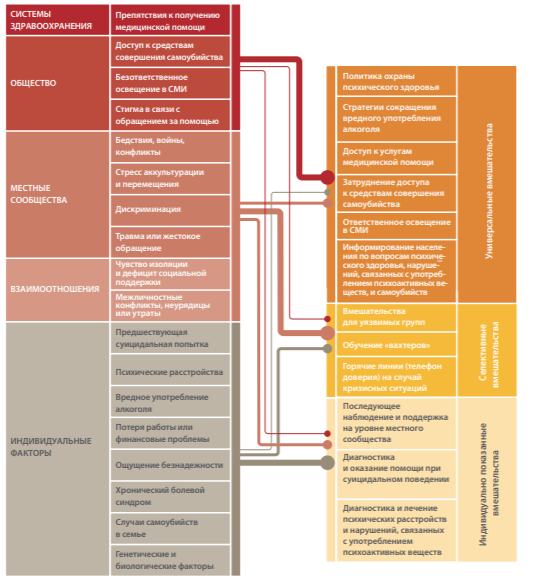 Source: WHO (2014)
Внедрение стратегии сокращения вредного употребления алкоголя. Актуальные меры для Беларуси.
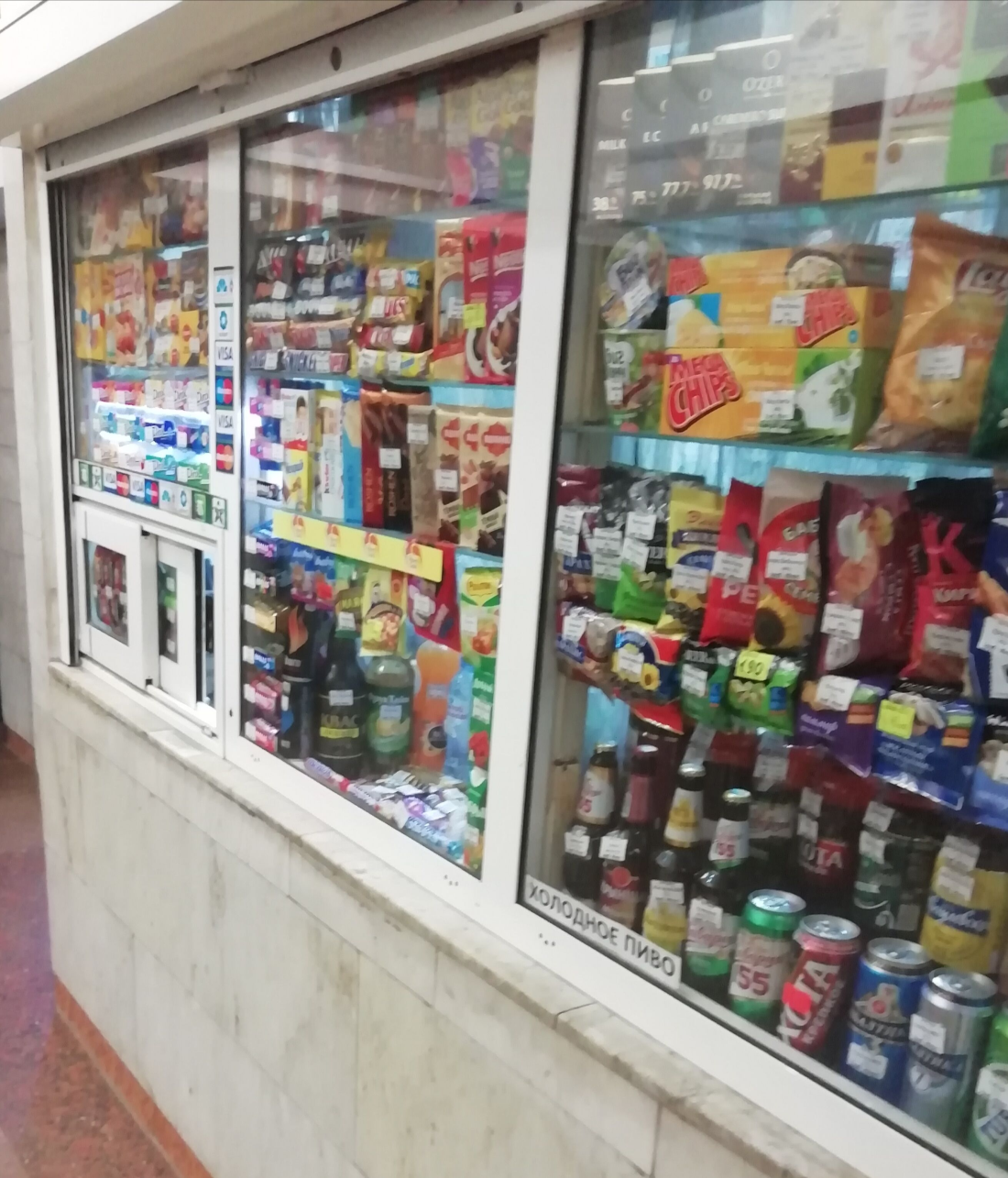 Акцизы (крепость)
Ограничение 18/20 лет
Места продаж
Время продаж
Пиво – алкогольный напиток
Источник. Профилактика неинфекционных заболеваний и борьба с ними в Беларуси: Аргументы в пользу инвестирования. ВОЗ, ПРООН. 2018
Сравнение уровня смертности от самоубийств и случайных отравлений алкоголем в России и Беларуси на фоне реализации антиалкогольной политики в России 2010-2014 г.г.. Трудоспособное население. 1995 – 2017.Источник. Белстат, Беларусь и Россия. 2018.
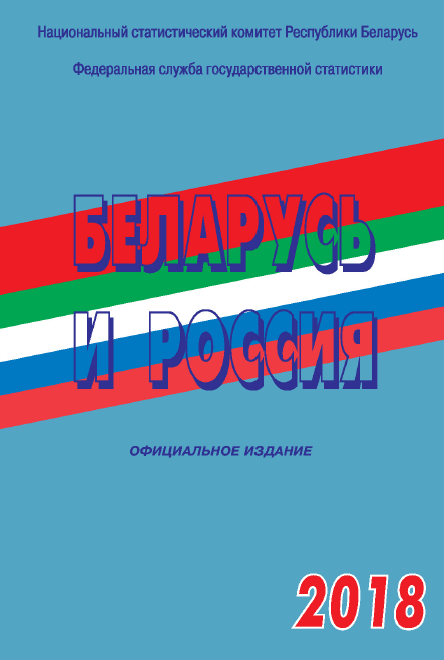 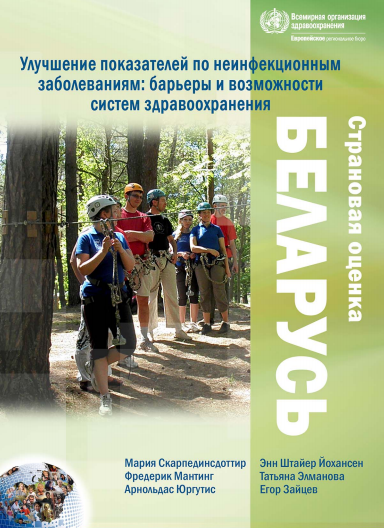 Устранение препятствий к получению медицинской помощи.
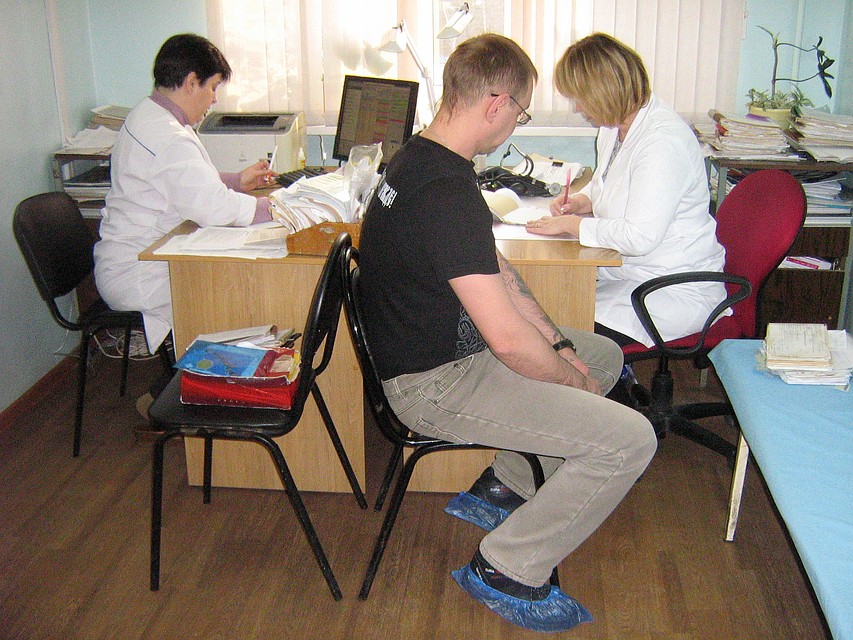 Препятствия. Обязательные медицинские осмотры и «Профессиональный отбор»Постановление 74 Министерства здравоохраненияРеспублики Беларусь 2019 года
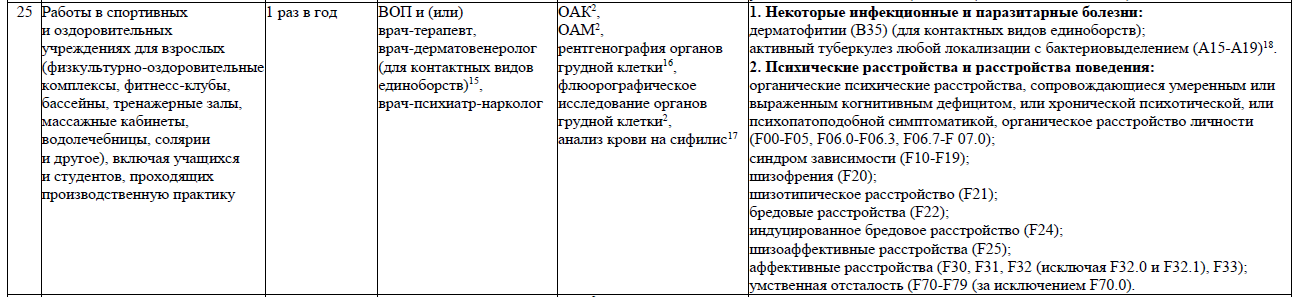 Устранение препятствий к получению медицинской помощи
Оказание всей психиатрической и наркологической помощи конфиденциально и на бесплатной основе
Внедрение компенсации амбулаторного лечения
Отмена ограничений по профессии, любительским водительским правам пациентов с психическими заболеваниями, зависимостями при обращении за помощью.
Декриминализация (замена уголовного наказания административным) легального оборота наркотических обезболивающих и транквилизаторов
Устранение препятствий к получению медицинской помощи. Примеры. Конвенция ООН о правах инвалидов
К инвалидам относятся лица с устойчивыми физическими, психическими, интеллектуальными или сенсорными нарушениями, которые при взаимодействии с различными барьерами могут мешать их полному и эффективному участию в жизни общества наравне с другими.
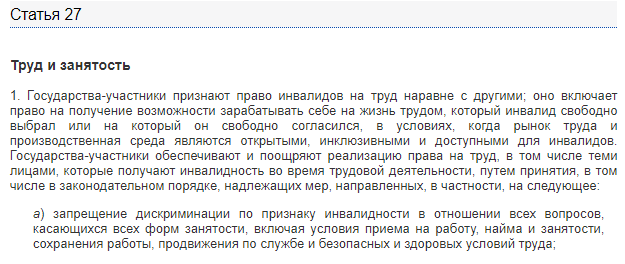 Устранение препятствий к получению медицинской помощи. Примеры.
Устранение препятствий к получению медицинской помощи. Примеры. Декриминализация
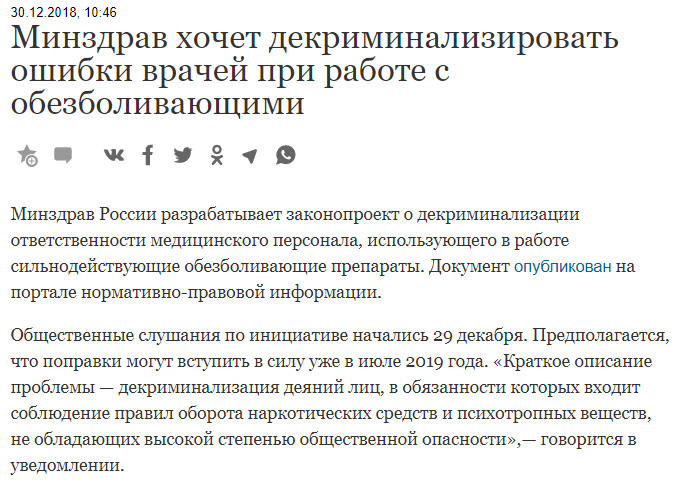 Раннее выявление и лечение. Роль врача общей практики. Обучение.
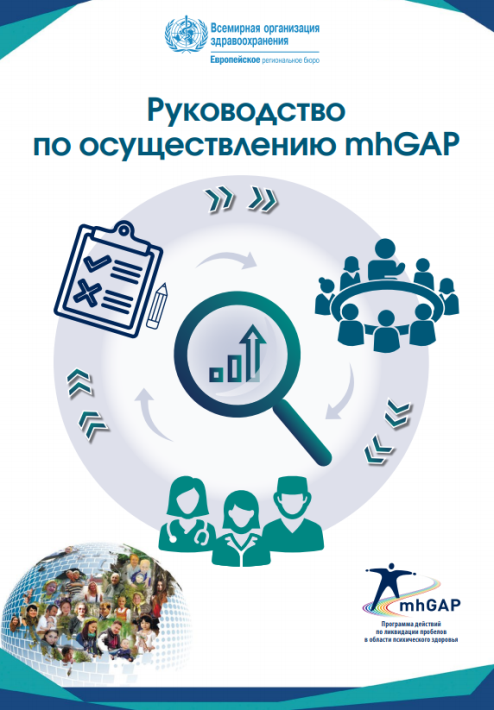 Послеродовая депрессия
Домашнее насилие
Буллинг в школе
Тревожно-депрессивные состояния
Синдром горя
Помощь родственникам, потерявшим близких от суицидов
Вредное употребление алкоголя
Обезболивание паллиативная помощь
Путь от самой нездоровой молодежи в западной Европе до самой здоровой за 20 лет. 
В чем чудо «Исландского молодежного ЗОЖ»?
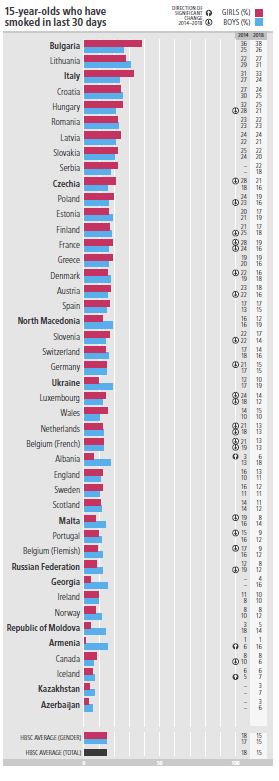 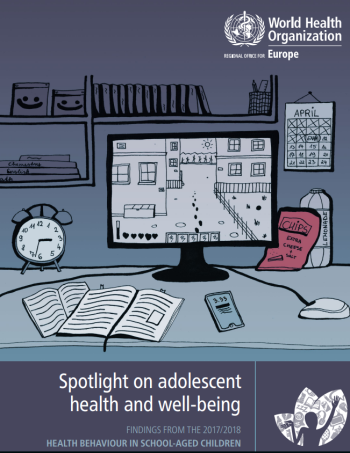 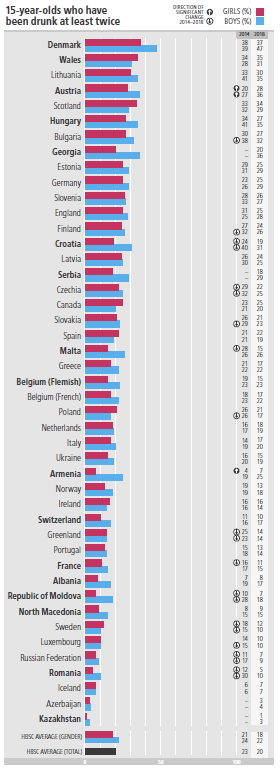 Стимулирование основных защитных факторов предотвращения  употребления алкоголя, табака, других ПАВ в Исландии. (adapted from .J.Sicfusson. Evidence based prevention The Iceland Model)
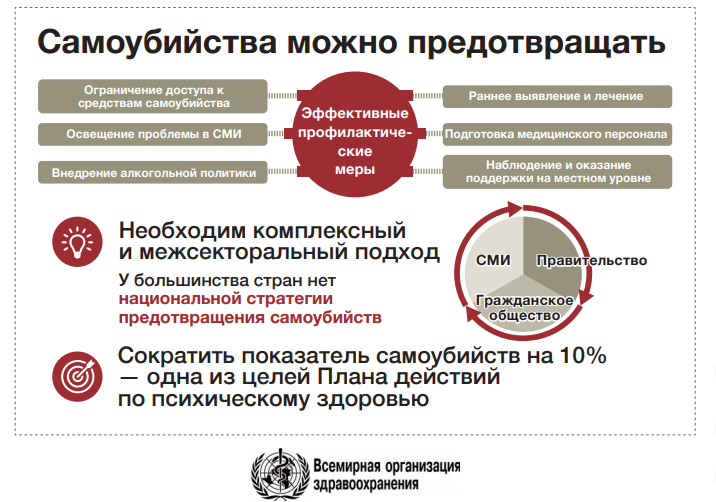